Chap. 9 – Les formulaires
1 – Définir le contenu du formulaire
Les formulaires sont utilisés principalement pour deux fonctions :
la collecte de données en vue d'alimenter une base de données ;
l'affichage de données issues d'une base pour consultation, modification ou validation.
Ils se composent généralement de zones de texte statiques, qui indiquent la nature des informations attendues, et de champs de saisie dynamiques, dans lesquels l'utilisateur entre ou sélectionne les données.
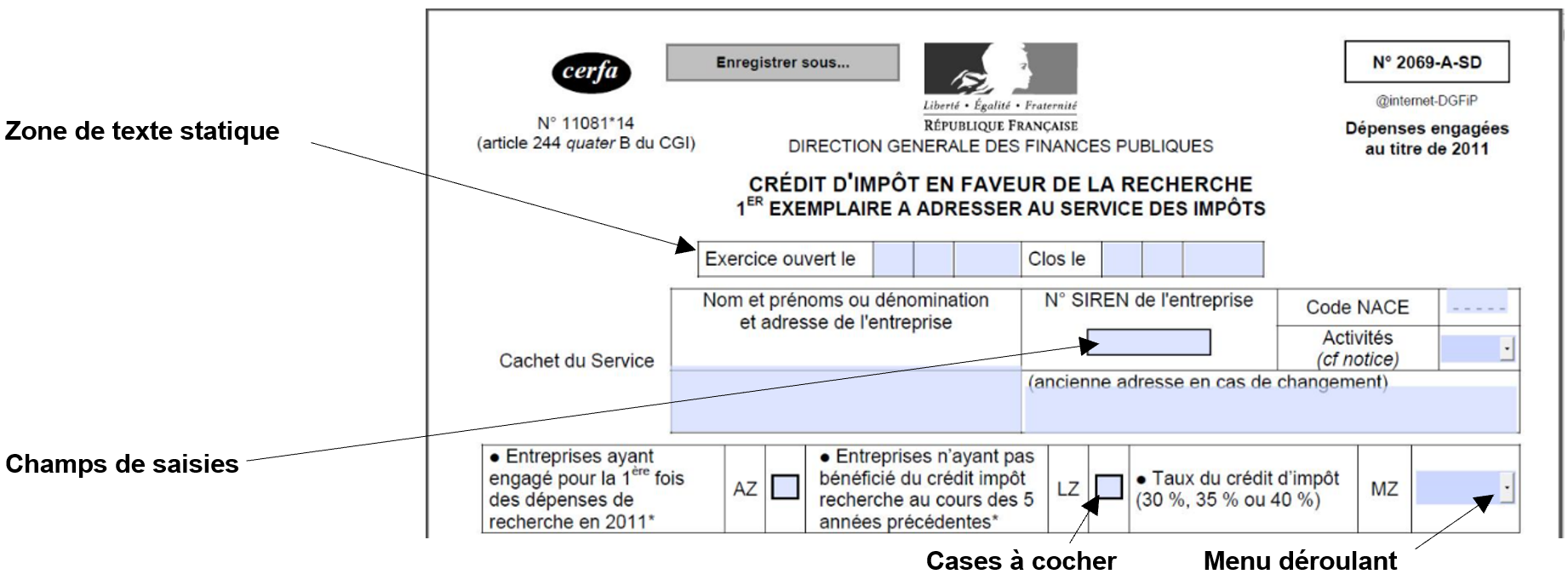 Chap. 9 – Les formulaires
1 – Définir le contenu du formulaire